TOÁN 1
Tuần 6
Bài 16: Phép cộng trong phạm vi 6 - Tiết 1
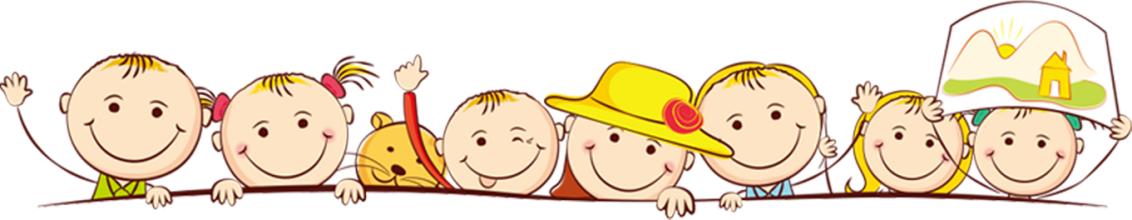 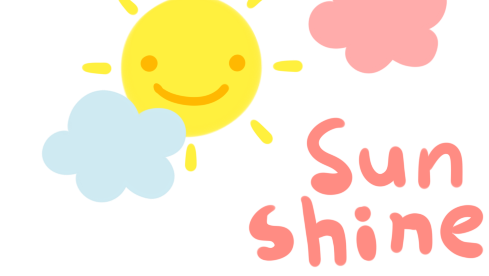 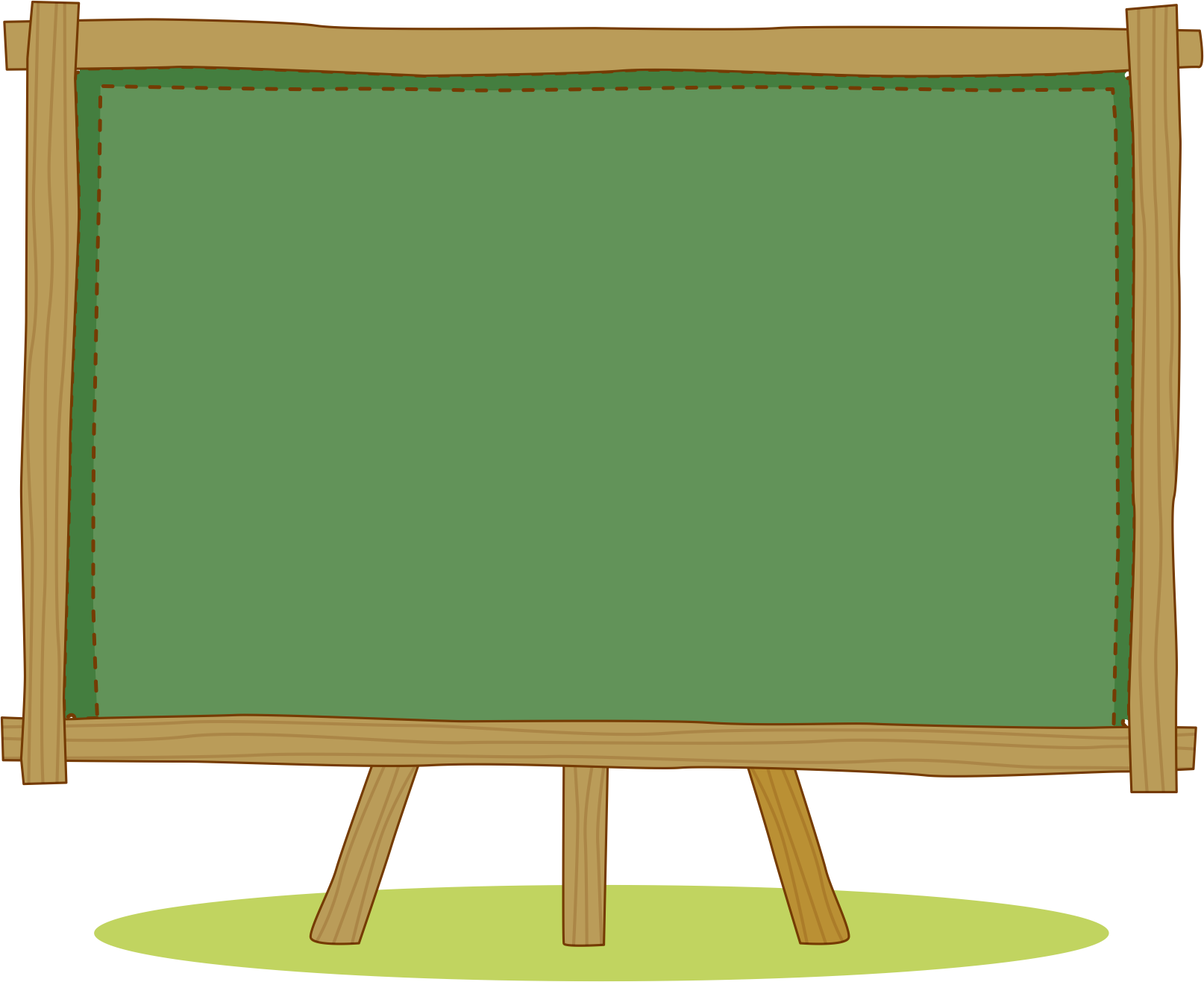 KHỞI ĐỘNG
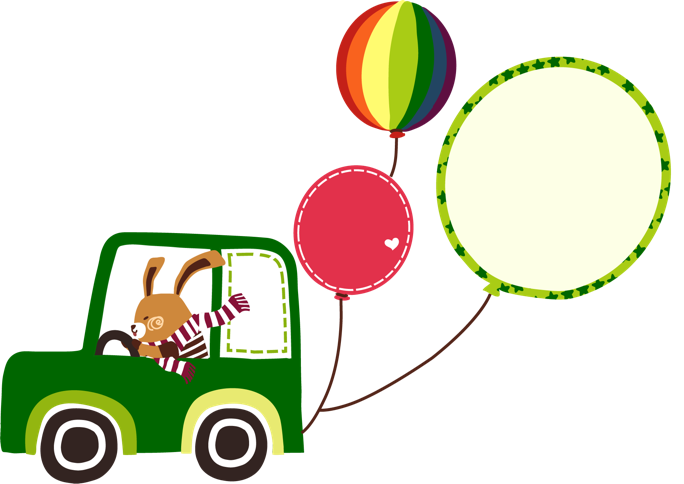 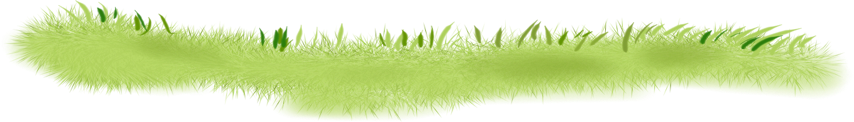 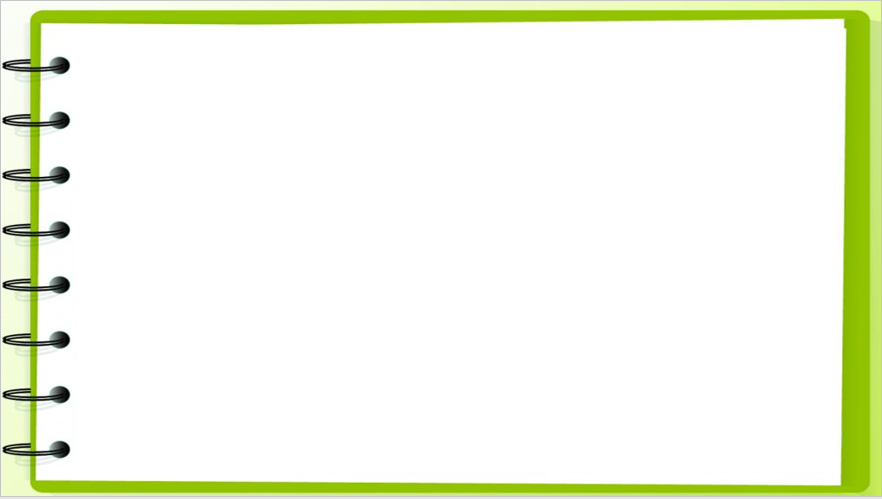 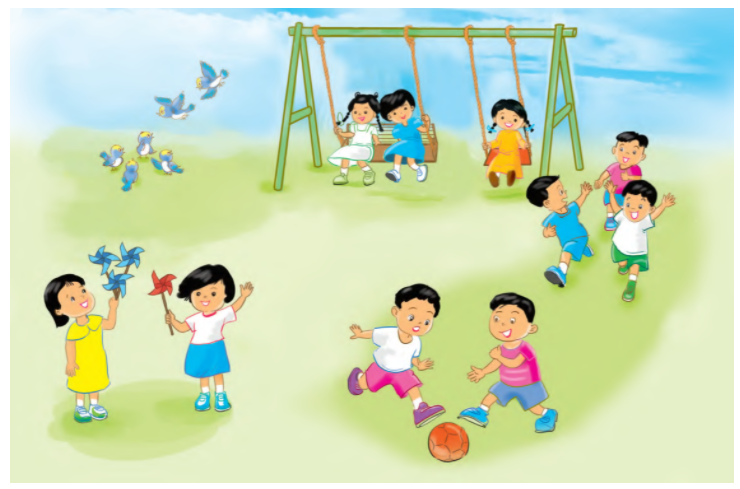 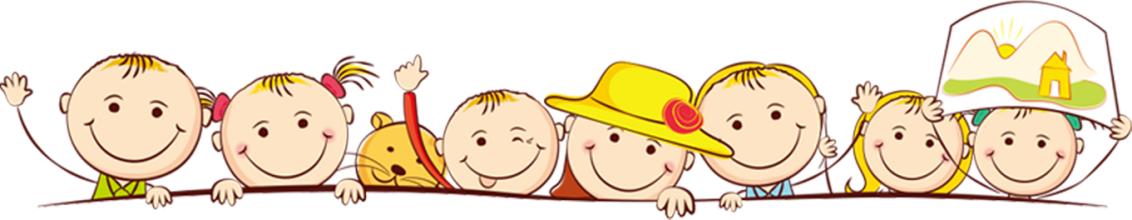 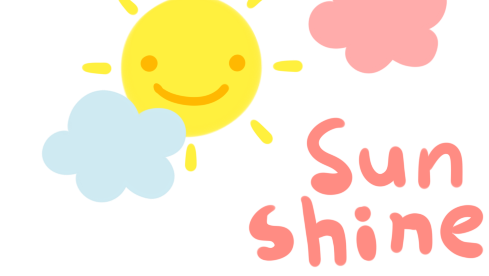 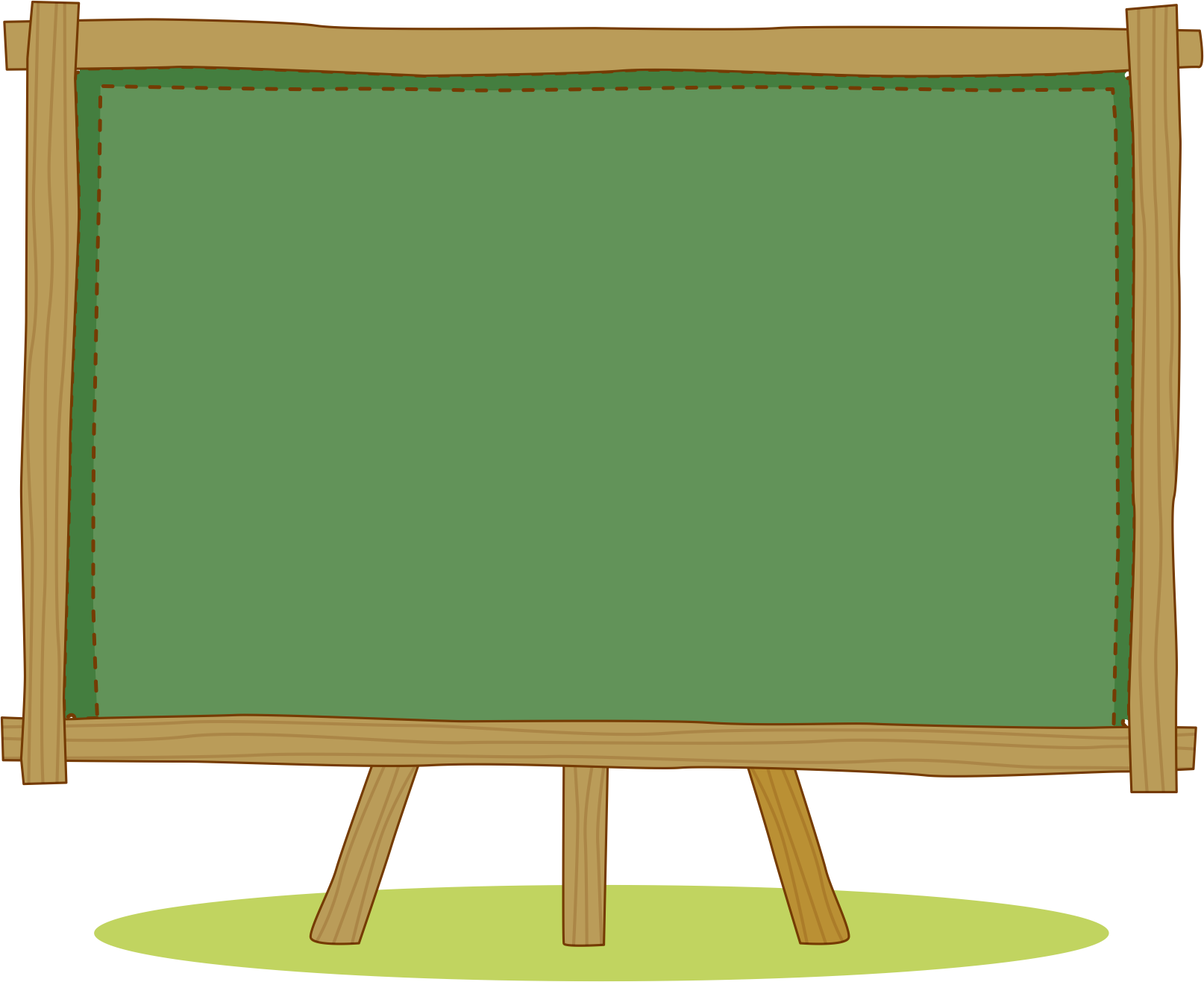 HÌNH THÀNH 
KIẾN THỨC
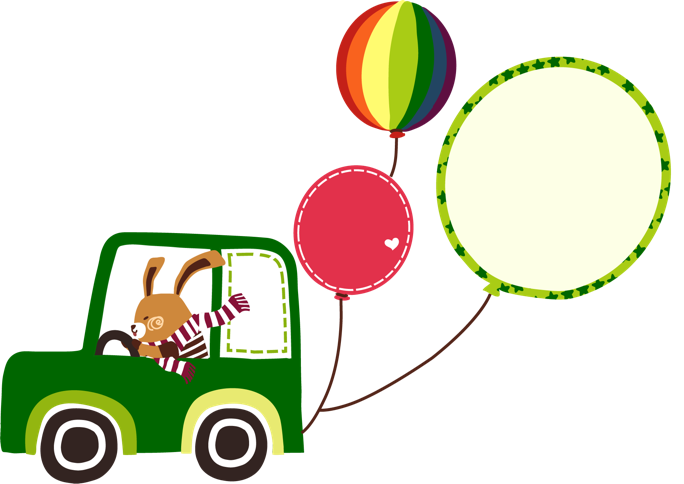 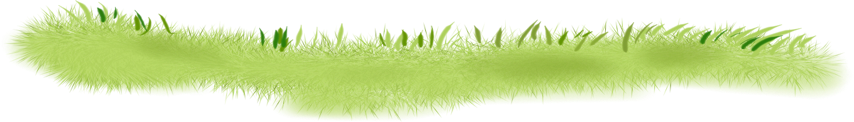 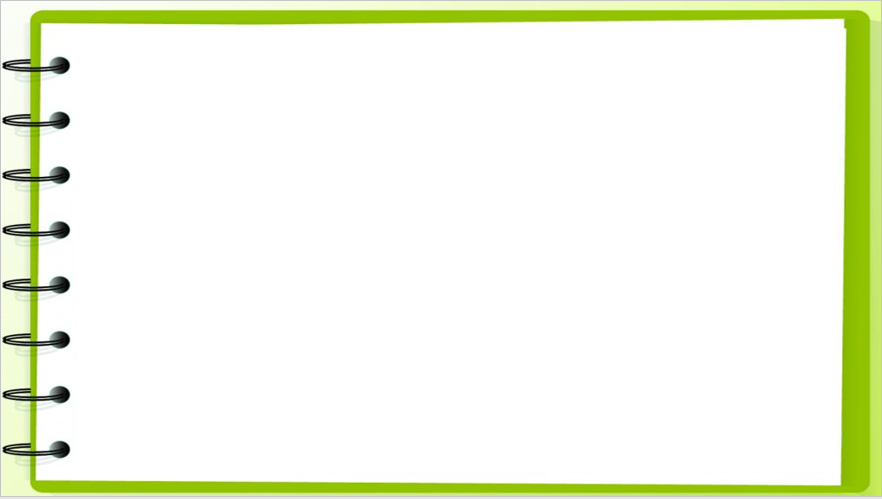 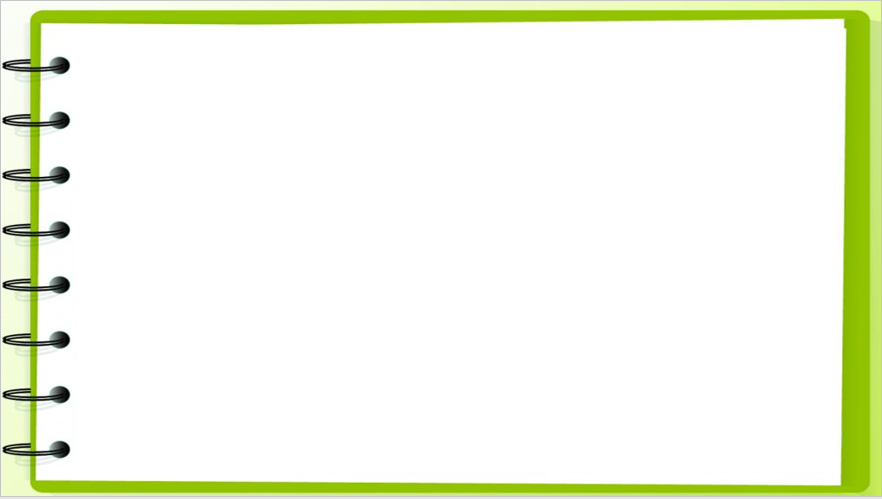 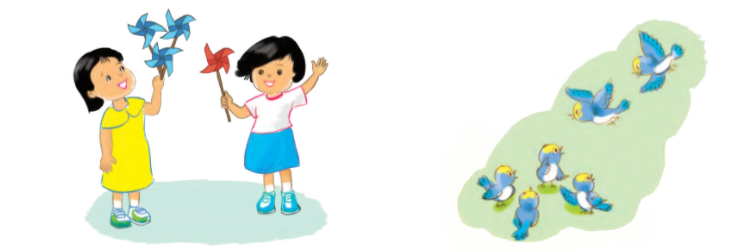 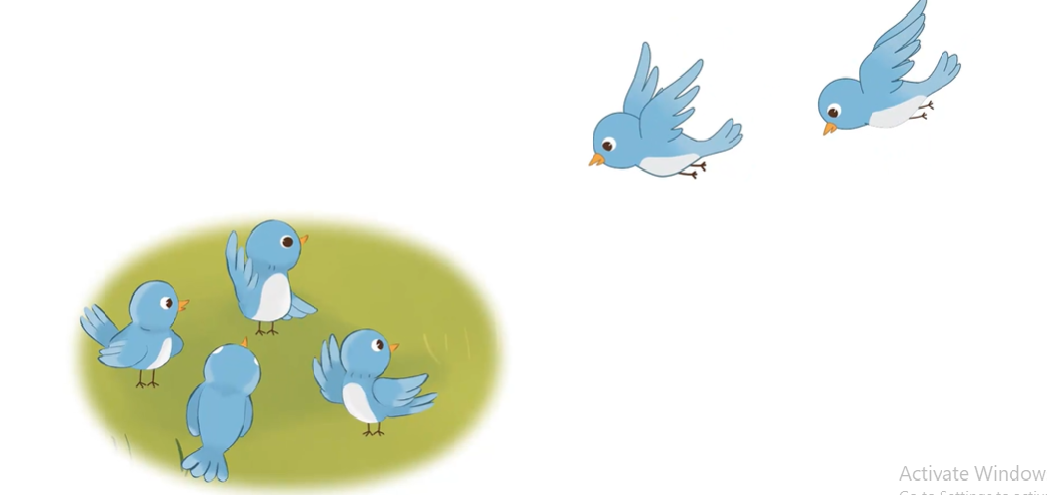 3 + 1 = 4
4 + 2 = 6
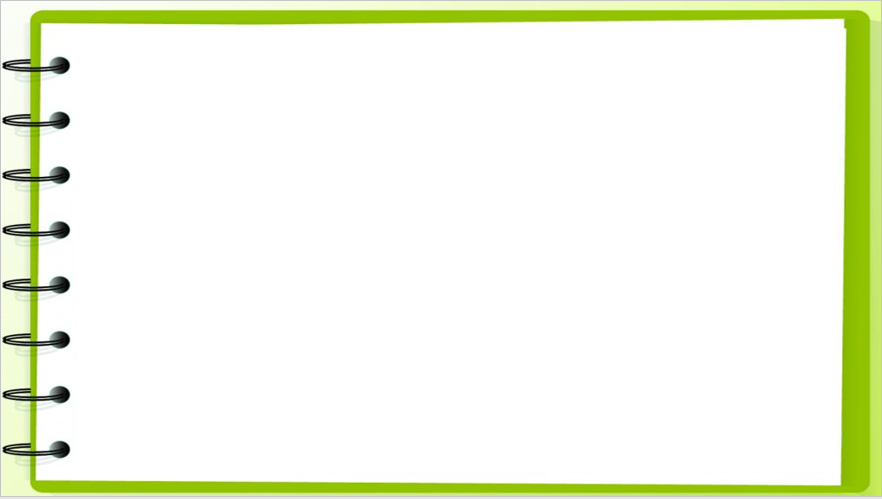 2
3
4
1
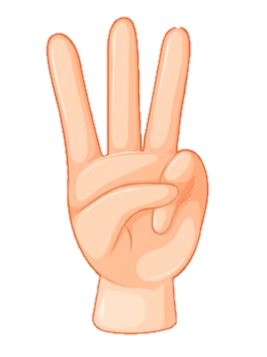 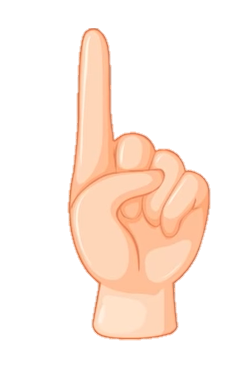 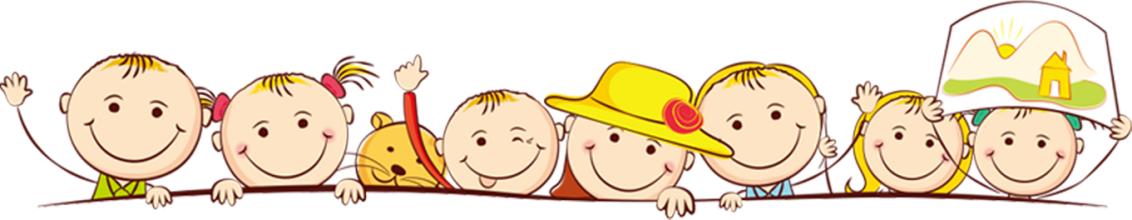 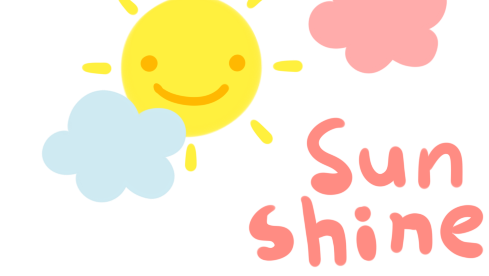 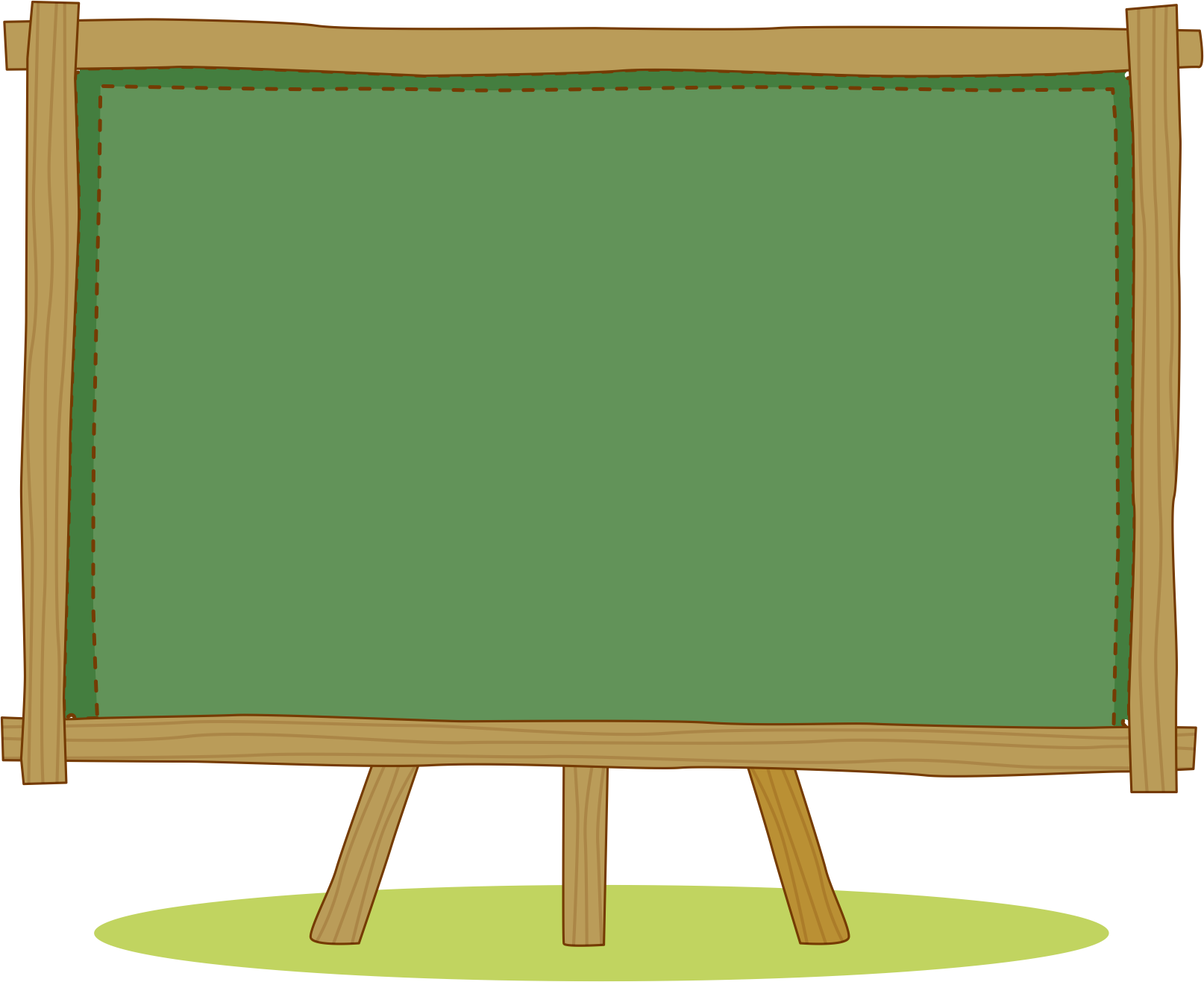 LUYỆN TẬP
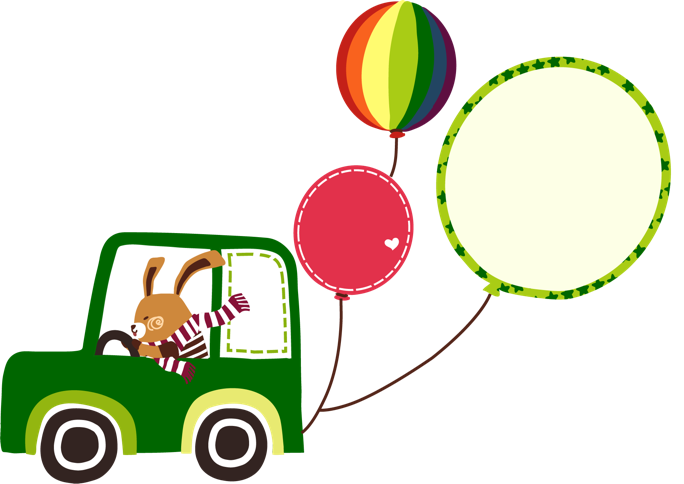 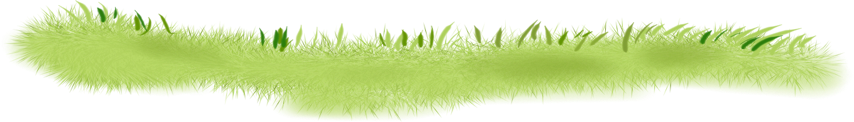 1
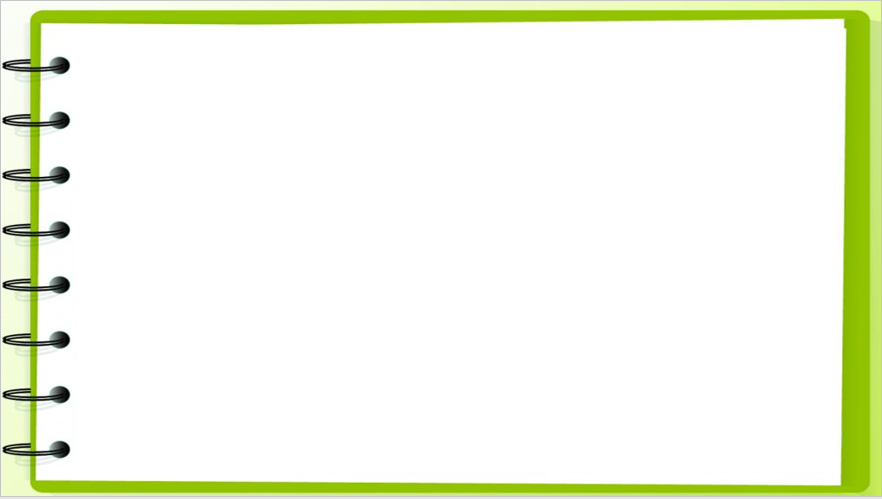 Số ?
3 + 2 =
2 + 1 =
5
?
3
?
5 + 1 =
1 + 3 =
6
?
4
?
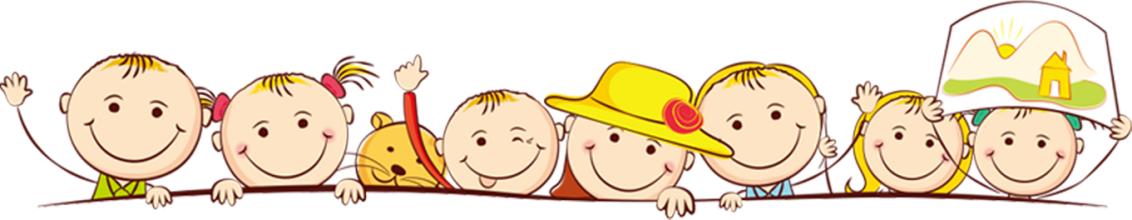 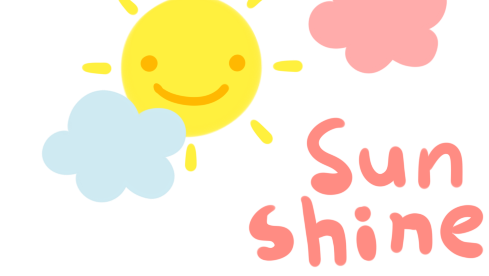 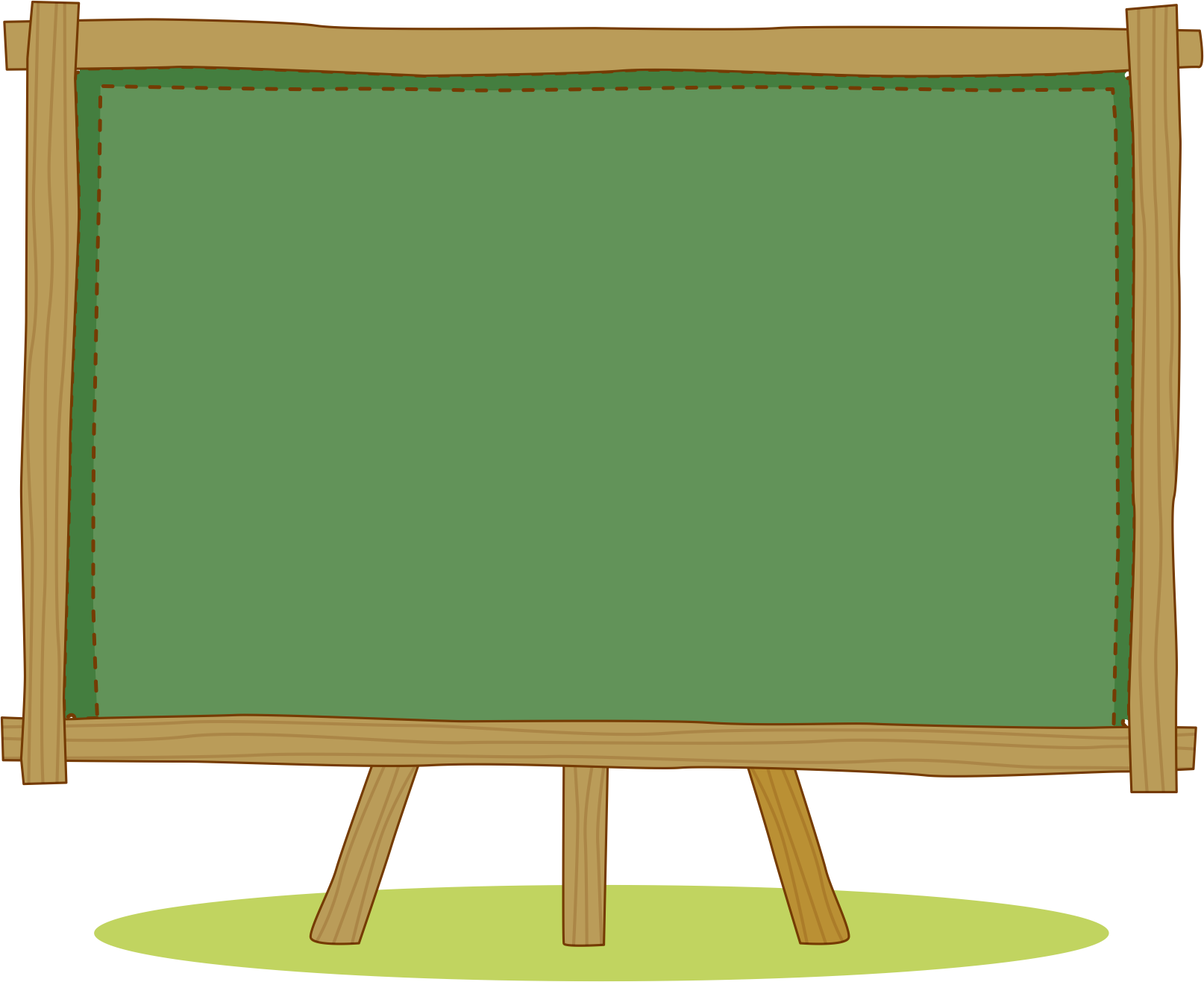 VẬN DỤNG
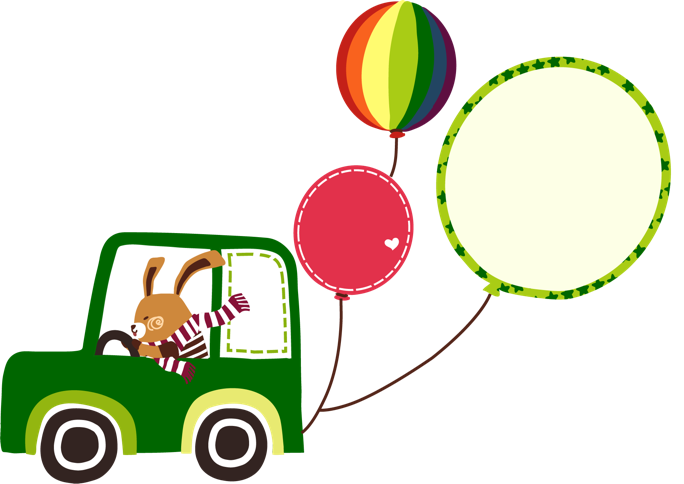 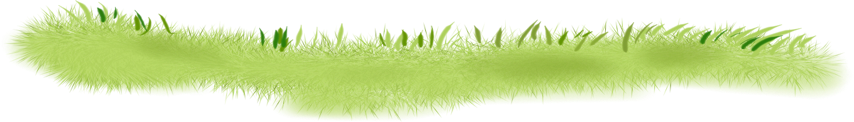 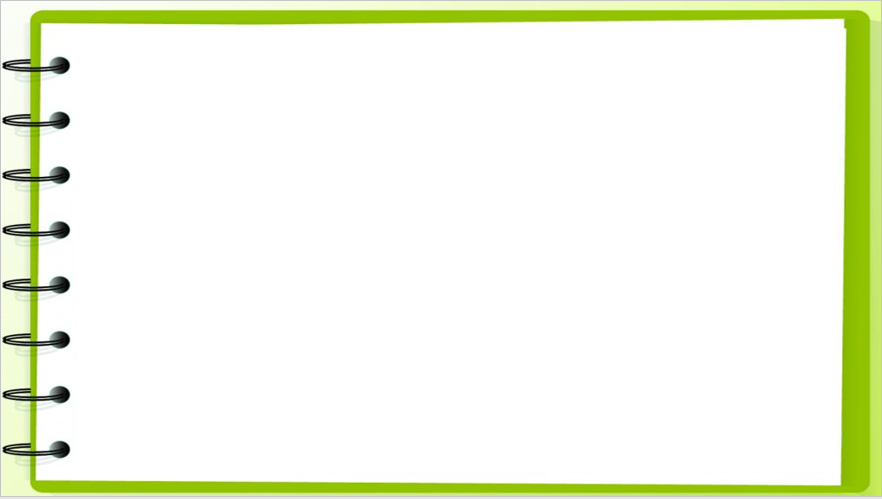 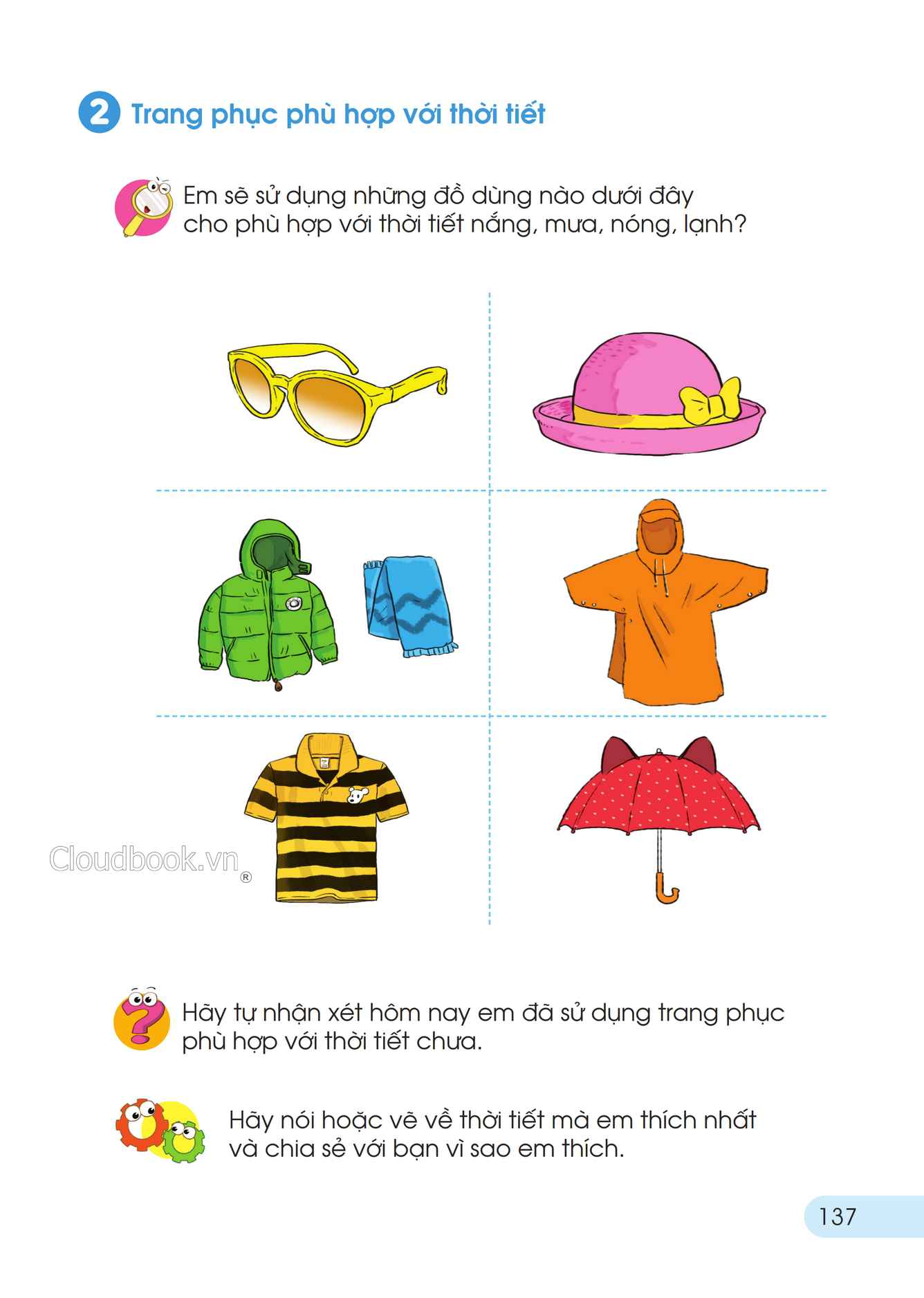 Kể một số tình huống trong thực tế liên quan đến phép cộng trong phạm vi 6
? ? ?
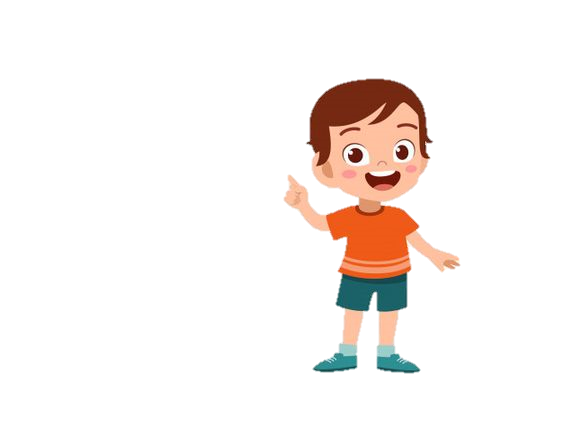 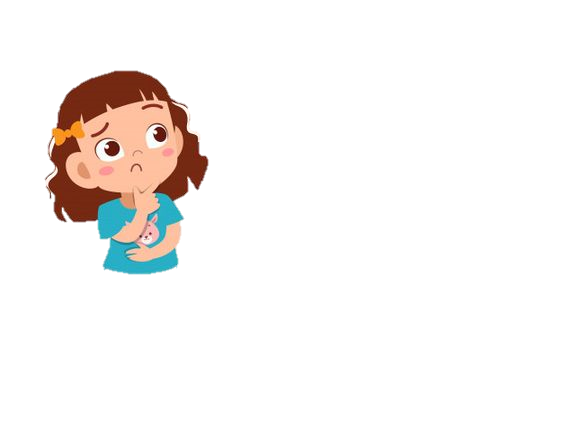 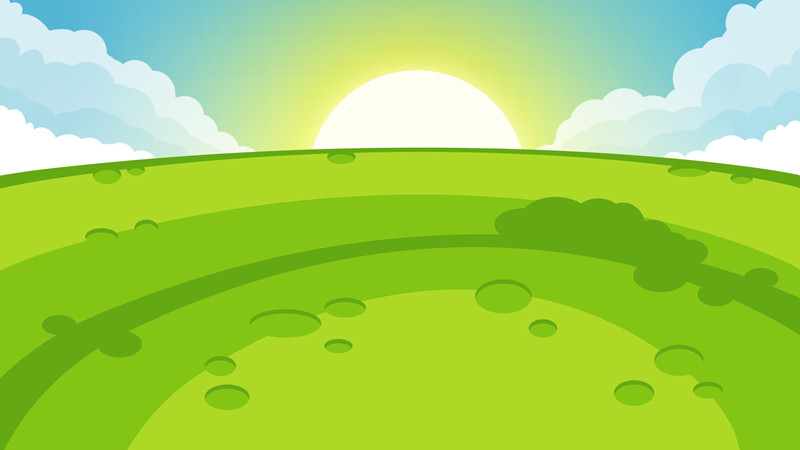 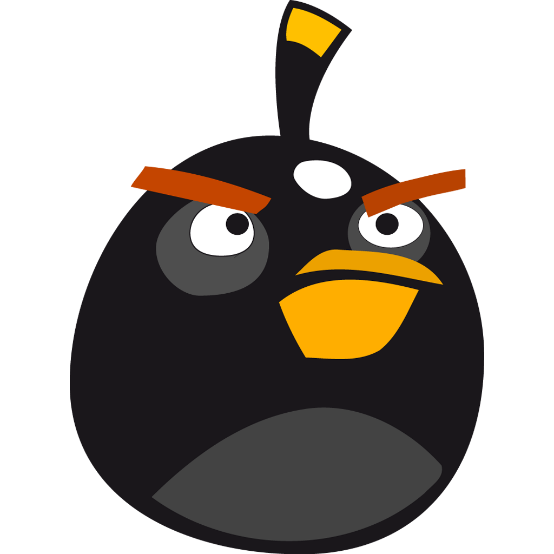 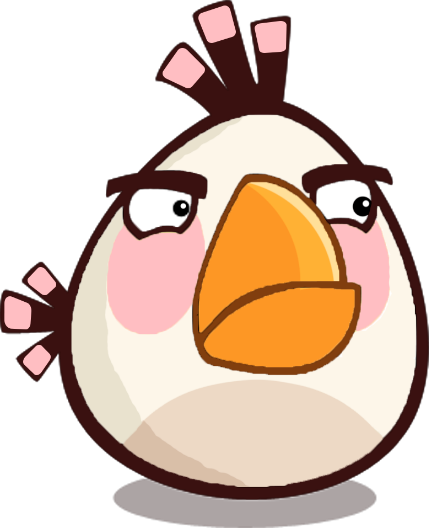 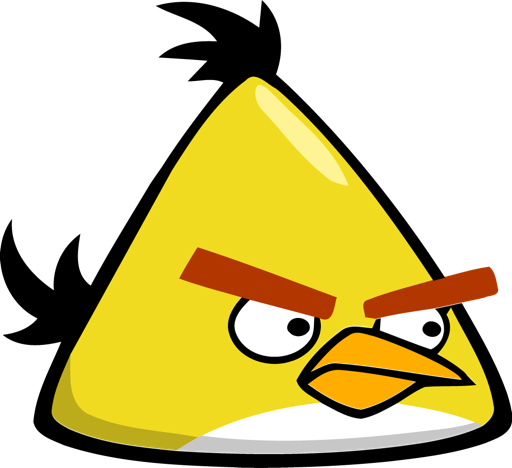 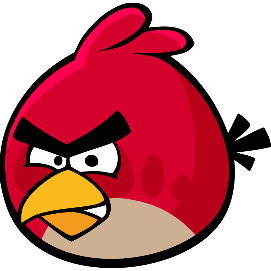 BẮN TRỨNG CÙNG ANGRY BIRDS
PLAY
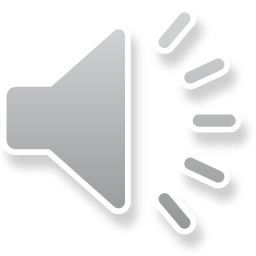 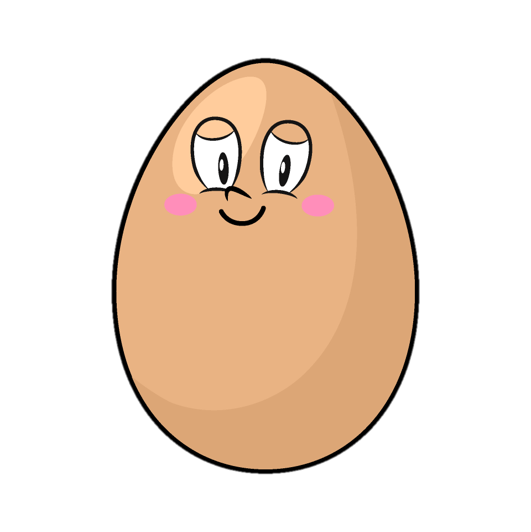 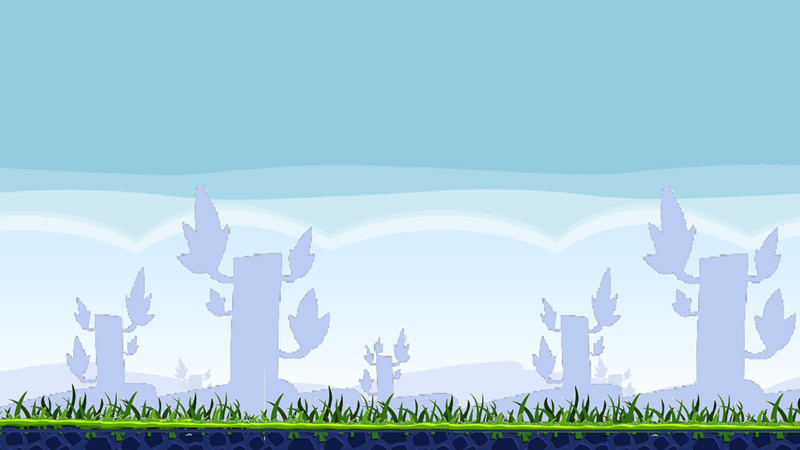 2 + 1 = …
4
3
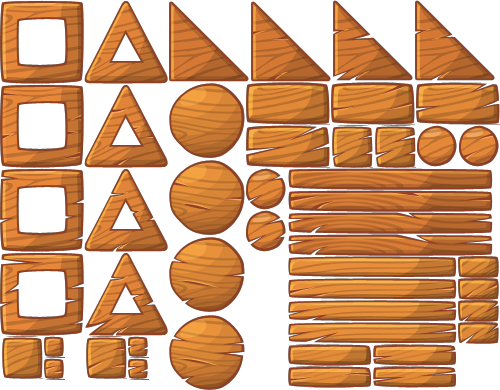 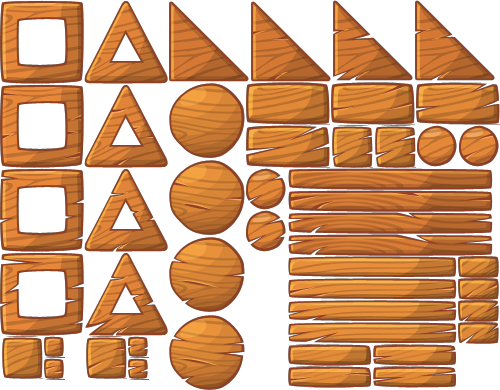 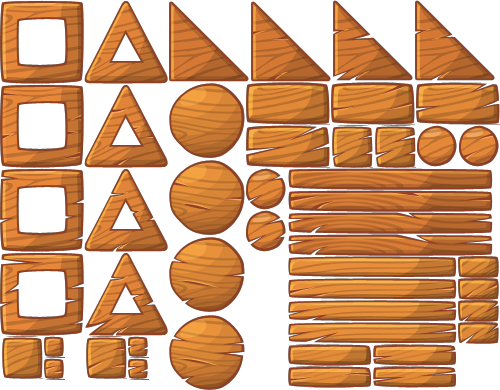 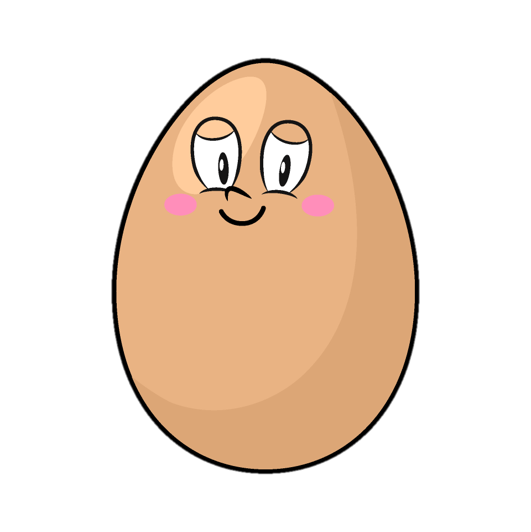 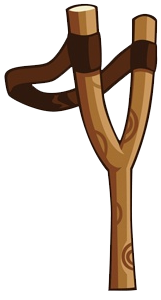 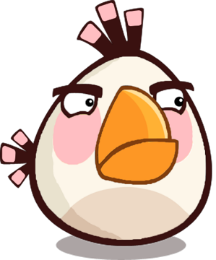 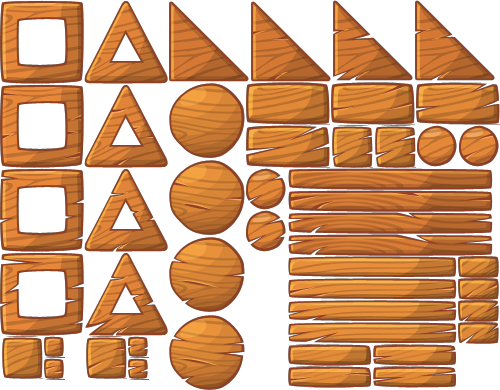 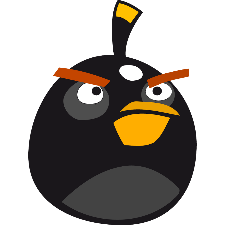 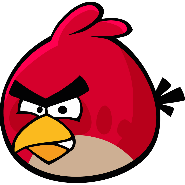 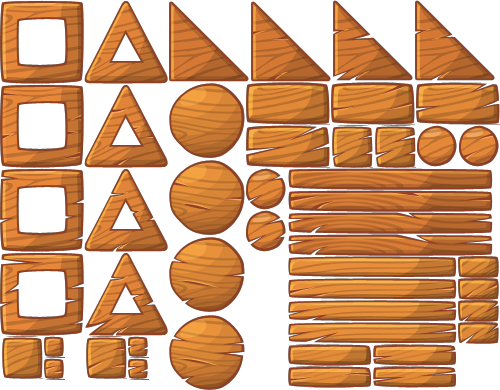 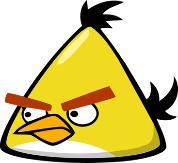 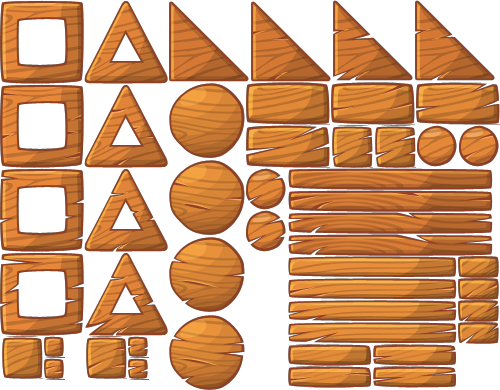 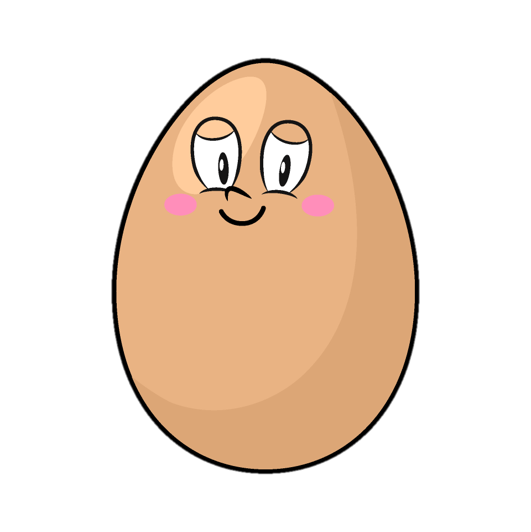 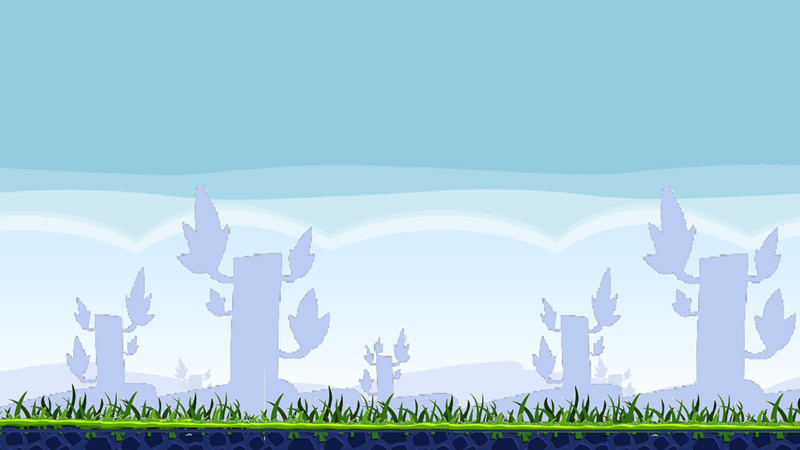 4 + 1 = …
4
5
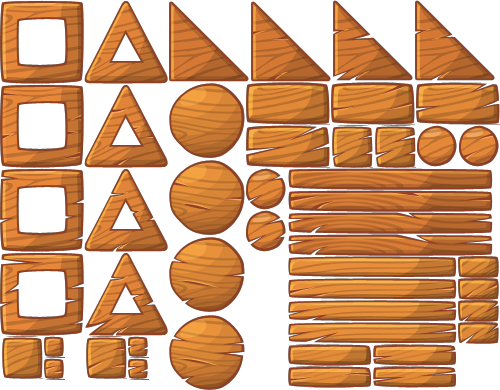 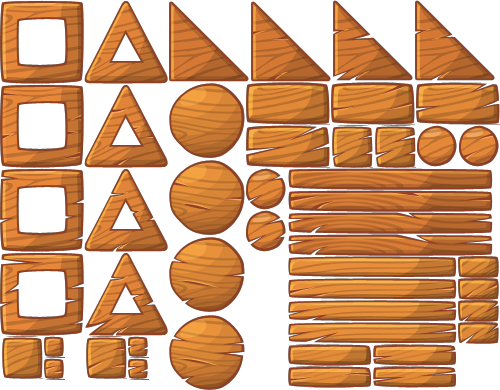 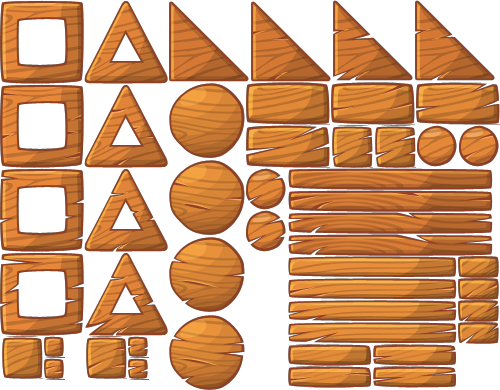 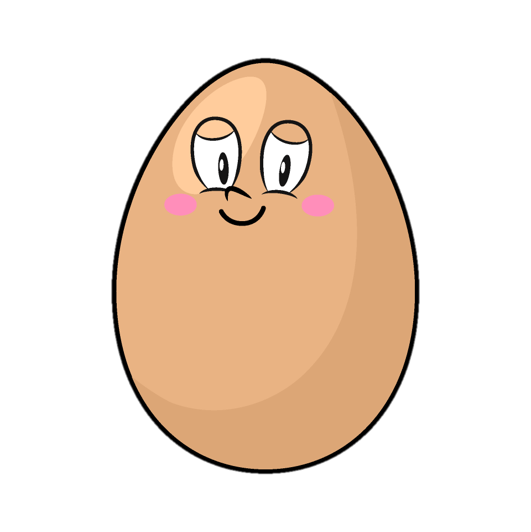 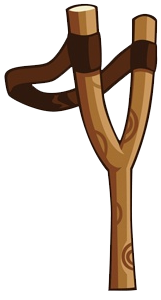 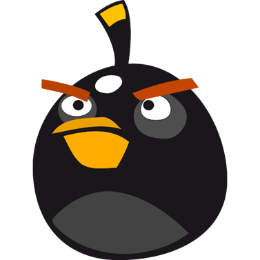 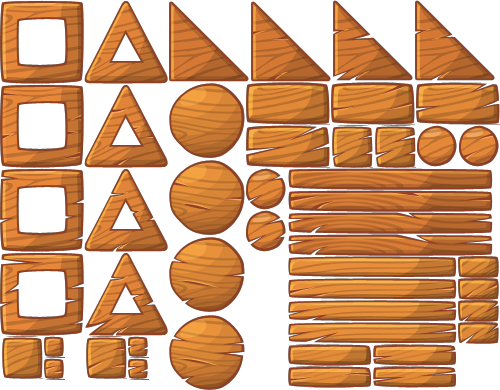 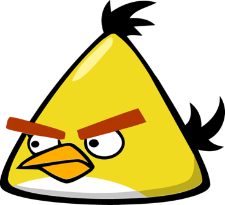 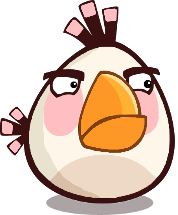 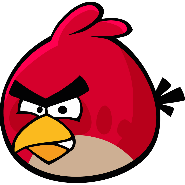 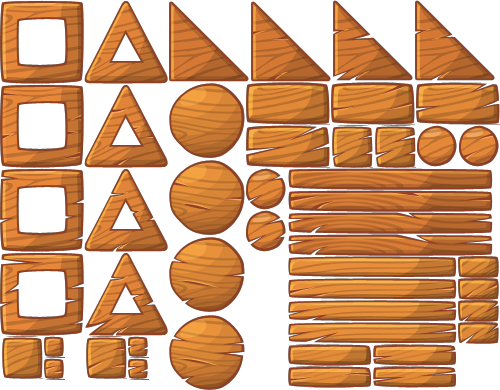 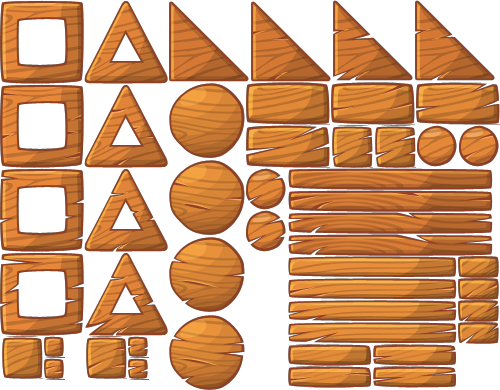 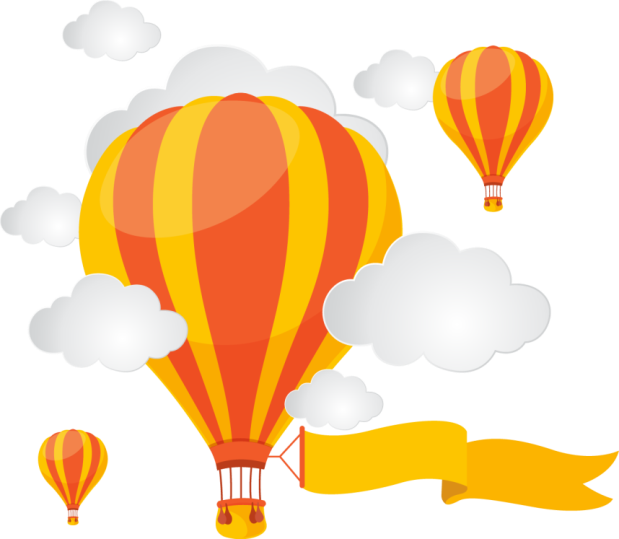 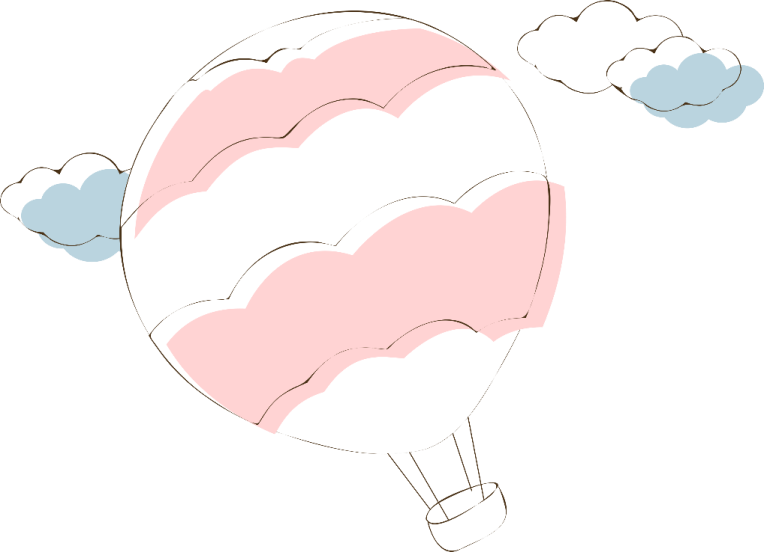 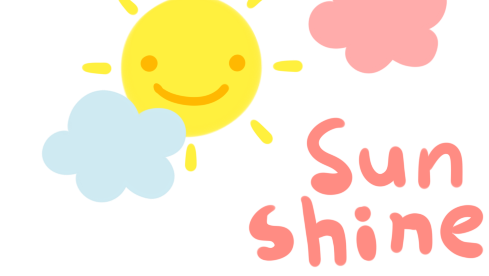 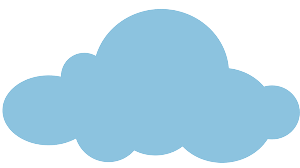 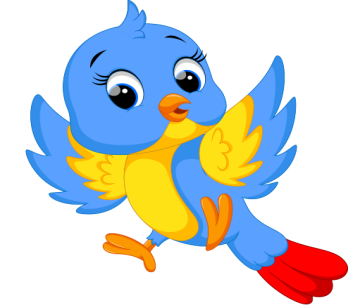 Tạm biệt và hẹn gặp lại!
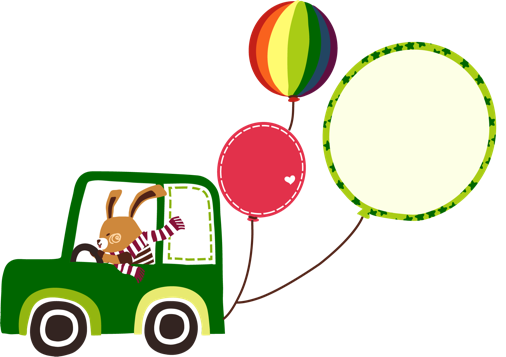 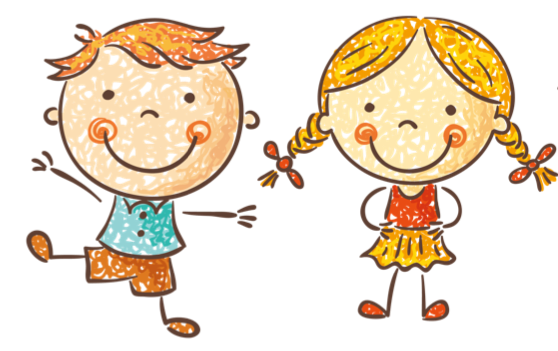 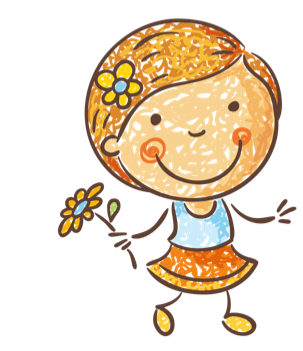 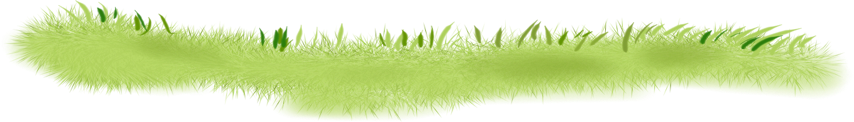